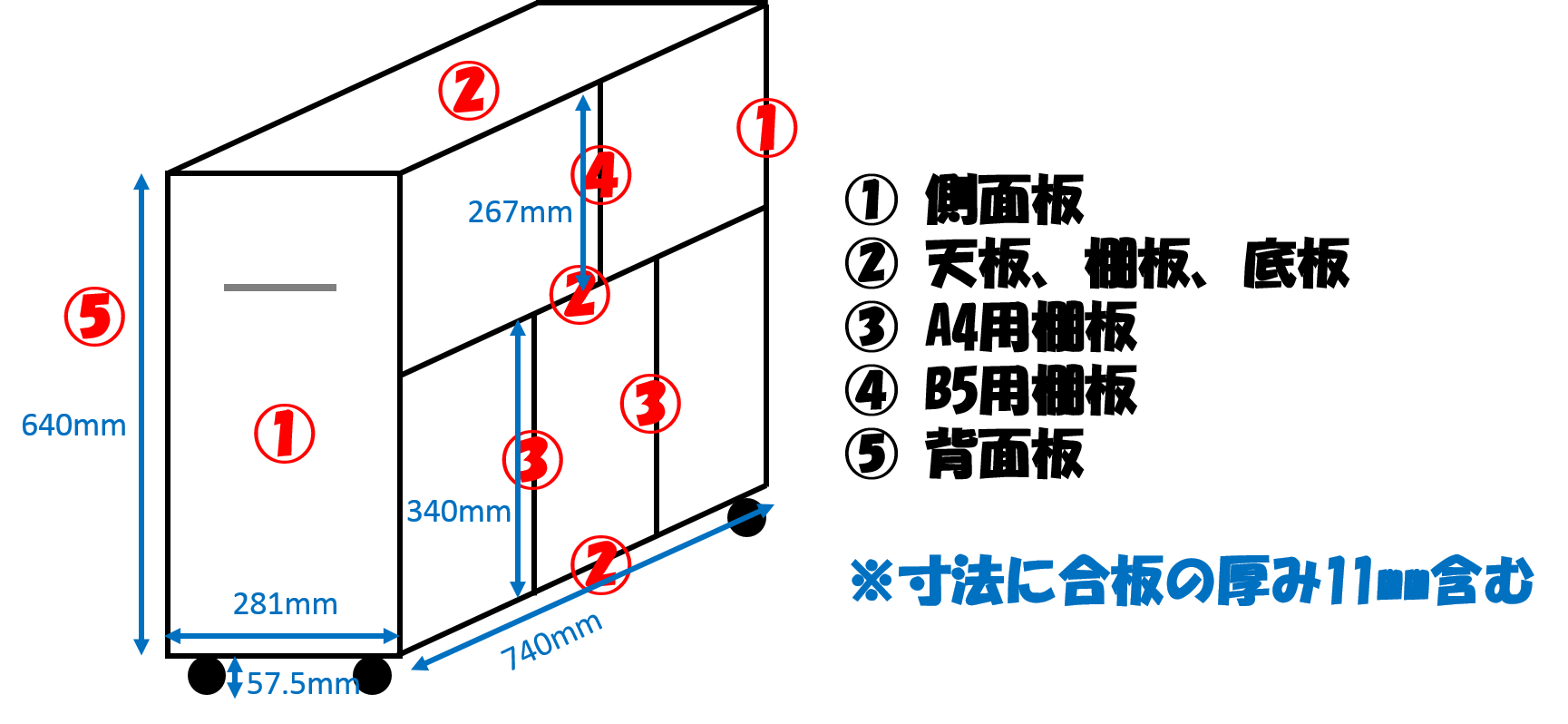 OSB合板　910×1820×11mm　本棚×2 ①
4.4cm
71.8cm
71.8cm
34.0cm
27.0cm
③
②
②
71.8cm
34.0cm
71.8cm
27.0cm
②
②
③
71.8cm
71.8cm
34.0cm
27.0cm
③
②
②
10.0cm
OSB合板　910×1820×11mm　本棚×2 ②
20.0cm
64.0cm
64.0cm
34.0cm
27.0cm
①
③
①
64.0cm
26.7cm
26.7cm
64.0cm
27.0cm
①
①
④
④
37.0cm
OSB合板　910×1820×11mm　本棚×2 ③
74.0cm
74.0cm
34.0cm
64.0cm
⑤
⑤
27.0cm